April 21, 2016 Please Do Now
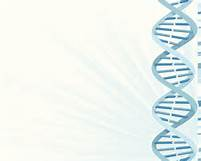 Sharpen Pencil
Collect Please Do Now from blue basket, clicker, chrome book, pen/pencil that works
Take out Textbook and complete please do now on own
Agenda
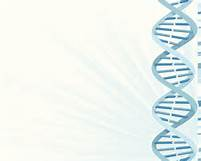 Please Do Now
DOL
Video Clip
Complete Mendelism Genetics Note Outline 
Exit Slip.
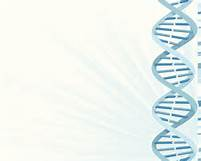 Name: __________________________________________________________  Class Period: ___
DOL/Exit Slip: Asexual/Sexual Reproduction
Name the type of reproduction (asexual or sexual) seen in each of the pictures below. Click A for Sexual Reproduction and B for Asexual Reproduction  Word Bank:  A) Sexual Reproduction  B) Asexual Reproduction
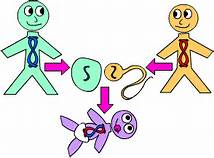 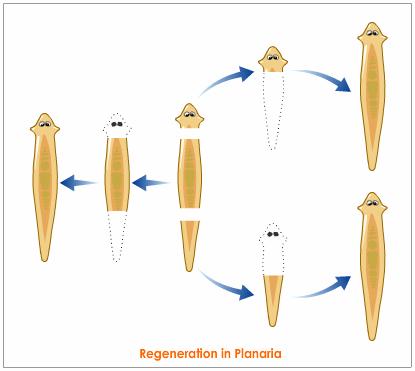 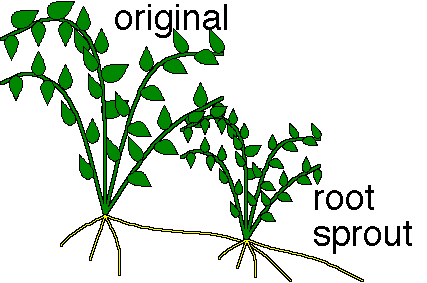 #1
#2
#3
Wednesday
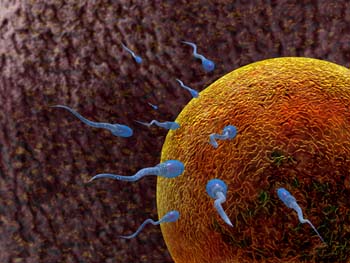 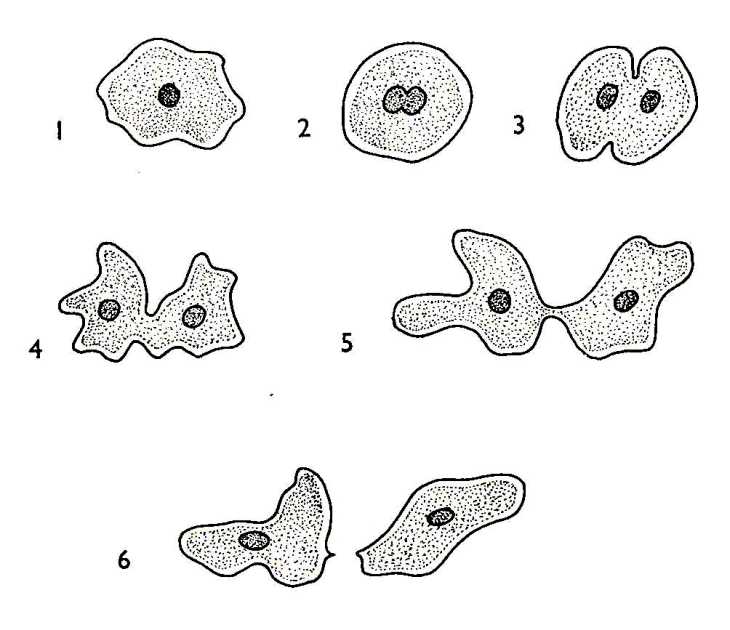 #5
#4
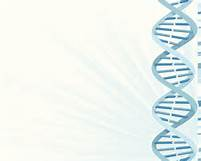 Name: __________________________________________________________  Class Period: ___
Please Do Now: Heredity
Directions: Read pgs. 216-217 aloud as a group.  Use information collected to complete questions below
Thursday
Essential Question:
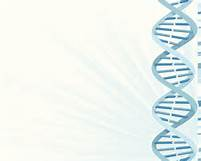 Have you ever heard that you have your mother’s eyes, or your father’s nose?  Why do you think this is? What do you think causes this? Explain.
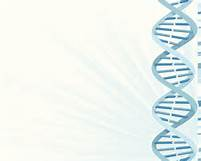 Gregor Mendel / Genetics
https://www.youtube.com/watch?v=MhNWI7KVJh4
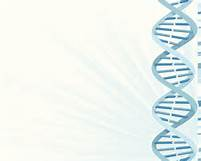 Complete This Weeks Play List
4. Heredity / Mendel Genetics Note Outline
5. Heredity / Mendel Genetics Foldable

Resources to Assist: Journal Notes, power points, textbooks, www.coachpease.com, www.marshscience6.blogspot.com
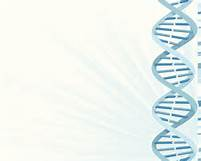 Name: __________________________________________________________  Class Period: ___
Dol/Exit Slip: Heredity
Directions: Read pgs. 216-217 aloud as a group.  Use information collected to complete questions below
Thursday